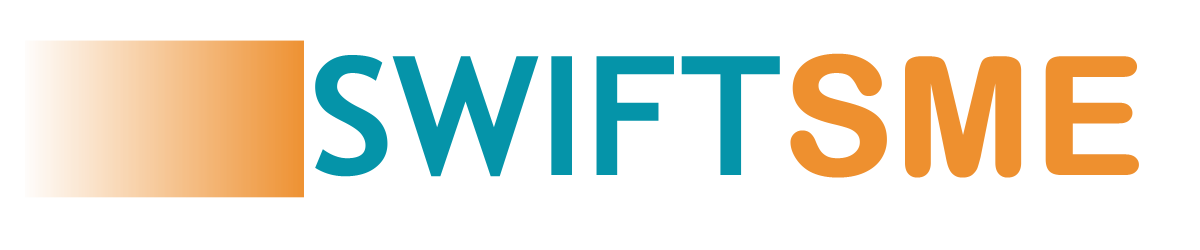 Instrumente TIC pentru digitalizare și lucru inteligent pentru IMM-uri 
Partener: IT Solutions for All
Proiect realizat cu sprijinul financiar al Comisiei Europene, in cadrul Programului Erasmus+. Prezentul document și conținuturile sale reprezinta responsabilitatea exclusiva a autorului, iar Agentia Nationala si Comisia Europeana nu sunt responsabile pentru modul in care continutul informatiei va fi folosit.
Legal description – Creative Commons licensing: The materials published on the SWIFTSME project website are classified as Open Educational Resources' (OER) and can be freely (without permission of their creators): downloaded, used, reused, copied, adapted, and shared by users, with information about the source of their origin.
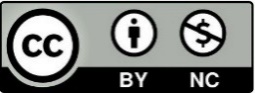 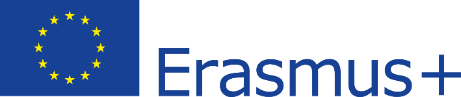 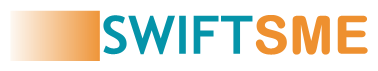 Scopuri și obiective
Multe dintre cele mai importante instrumente TIC sunt utilizate atât de întreprinderile mari, cât și de IMM-uri.
instrumente de comunicare și colaborare precum și sfaturi pentru promovarea comunicării digitale
Aceasta include diferite tipuri de platforme pentru gestionarea afacerilor,
astfel încât să puteți profita la maximum de ceea ce poate oferi tehnologia și echipa dvs.
1
2
In cadrul acestui 
Modul:
3
4
Proiect realizat cu sprijinul financiar al Comisiei Europene, in cadrul Programului Erasmus+. Prezentul document și conținuturile sale reprezinta responsabilitatea exclusiva a autorului, iar Agentia Nationala si Comisia Europeana nu sunt responsabile pentru modul in care continutul informatiei va fi folosit.
Legal description – Creative Commons licensing: The materials published on the SWIFTSME project website are classified as Open Educational Resources' (OER) and can be freely (without permission of their creators): downloaded, used, reused, copied, adapted, and shared by users, with information about the source of their origin.
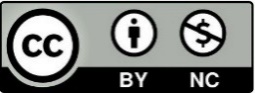 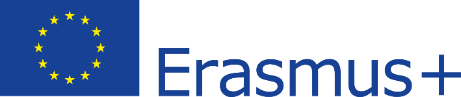 Index
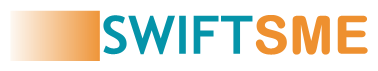 Unitatea 1
Unitatea 2
Unitatea 3
Sfaturi pentru îmbunătățirea comunicării digitale
Instrumente TIC de gestionare a afacerilor
Instrumente de comunicare și colaborare pentru lucrul de la distanță
Unit 4
TIC în întreprinderi
Instrumente TIC de management al afacerilor pentru lucrul de la distanță
Managementul echipei
Sfaturi de comunicare digitală pentru IMM-uri
Unitate 1
Unitate 3
Unitate 2
Proiect realizat cu sprijinul financiar al Comisiei Europene, in cadrul Programului Erasmus+. Prezentul document și conținuturile sale reprezinta responsabilitatea exclusiva a autorului, iar Agentia Nationala si Comisia Europeana nu sunt responsabile pentru modul in care continutul informatiei va fi folosit.
Legal description – Creative Commons licensing: The materials published on the SWIFTSME project website are classified as Open Educational Resources' (OER) and can be freely (without permission of their creators): downloaded, used, reused, copied, adapted, and shared by users, with information about the source of their origin.
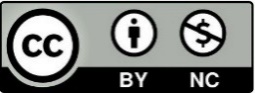 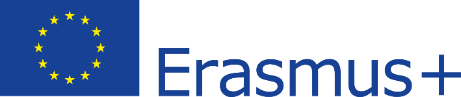 Unitatea de învățare 1: Instrumente TIC pentru gestionarea afacerilor
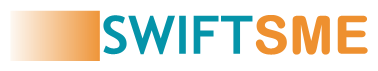 TIC în întreprinderi
Dezvoltarea tehnologică actuală a întreprinderilor a ajuns la un nivel fără precedent, până la punctul în care, în prezent, este aproape de neconceput ca o afacere să nu beneficieze de ceea ce aduc instrumentele TIC. Prin urmare, este necesar să cunoaștem șansele pe care internetul le aduce pentru a ne gestiona și stimula afacerea.
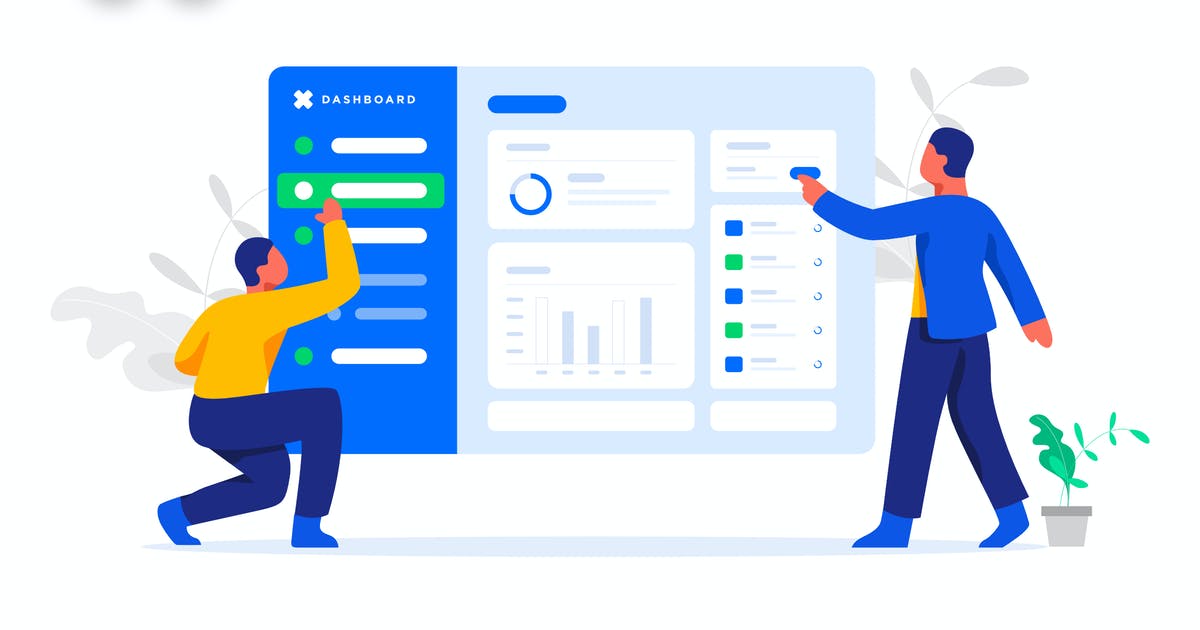 Managementul afacerilor este complex, necesitând organizare și comunicare între toți participanții la un proiect, ceea ce poate fi dificil uneori într-un mediu de lucru la distanță, unde pot apărea mai multe probleme. TIC oferă un ajutor atât de necesar în scenarii de gestionare dificile, astfel încât multe sarcini pot fi automatizate sau facilitate pentru a îmbunătăți condițiile de muncă și eficacitatea.
Proiect realizat cu sprijinul financiar al Comisiei Europene, in cadrul Programului Erasmus+. Prezentul document și conținuturile sale reprezinta responsabilitatea exclusiva a autorului, iar Agentia Nationala si Comisia Europeana nu sunt responsabile pentru modul in care continutul informatiei va fi folosit.
Legal description – Creative Commons licensing: The materials published on the SWIFTSME project website are classified as Open Educational Resources' (OER) and can be freely (without permission of their creators): downloaded, used, reused, copied, adapted, and shared by users, with information about the source of their origin.
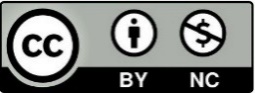 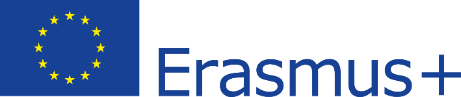 Unitatea de învățare 1: Instrumente TIC pentru gestionarea afacerilor
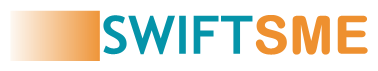 ICTs in businesses
Aceste instrumente oferă nenumărate opțiuni și funcționalități, pentru a fi accesibile și pentru a se adapta la mai multe profiluri de afaceri. Cu toate acestea, deoarece fiecare afacere are nevoi diferite, munca de cercetare și experimentare pentru a le găsi pe cele care se potrivesc cel mai bine afacerii dvs., este recomandată.
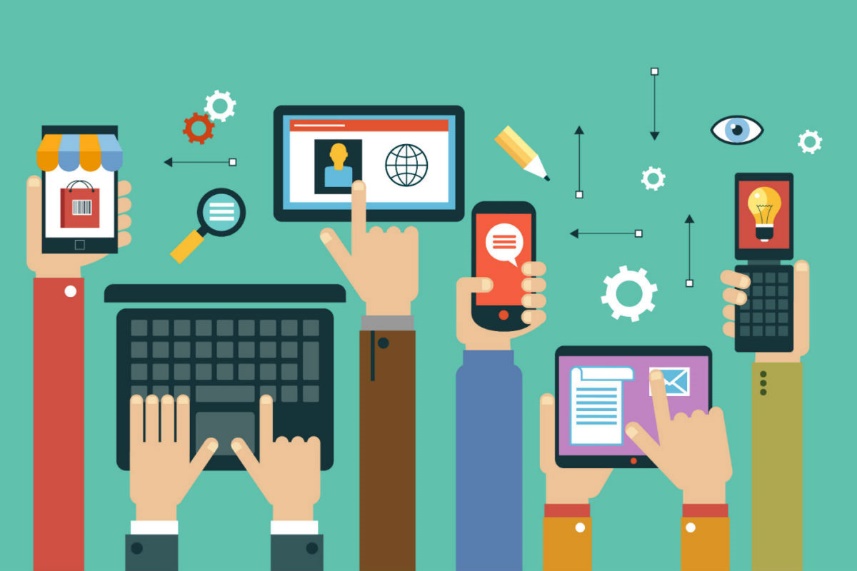 Proiect realizat cu sprijinul financiar al Comisiei Europene, in cadrul Programului Erasmus+. Prezentul document și conținuturile sale reprezinta responsabilitatea exclusiva a autorului, iar Agentia Nationala si Comisia Europeana nu sunt responsabile pentru modul in care continutul informatiei va fi folosit.
Legal description – Creative Commons licensing: The materials published on the SWIFTSME project website are classified as Open Educational Resources' (OER) and can be freely (without permission of their creators): downloaded, used, reused, copied, adapted, and shared by users, with information about the source of their origin.
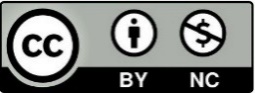 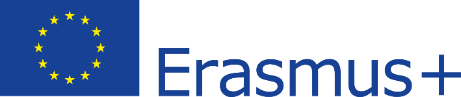 Unitatea de învățare 1: Instrumente TIC pentru gestionarea afacerilor
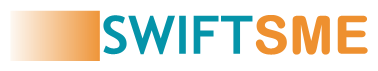 Instrumente TIC de management al afacerilor pentru lucrul de la distanță
Instrumentele TIC de gestionare a afacerilor includ orice




care permite o monitorizare și o gestionare a activităților, resurselor, sarcinilor și proiectelor afacerii noastre. Un management bun produce o performanță mai bună, rapiditate și eficacitate în in obținerea rezultatelor, de unde și importanța sa.
Proiect realizat cu sprijinul financiar al Comisiei Europene, in cadrul Programului Erasmus+. Prezentul document și conținuturile sale reprezinta responsabilitatea exclusiva a autorului, iar Agentia Nationala si Comisia Europeana nu sunt responsabile pentru modul in care continutul informatiei va fi folosit.
Legal description – Creative Commons licensing: The materials published on the SWIFTSME project website are classified as Open Educational Resources' (OER) and can be freely (without permission of their creators): downloaded, used, reused, copied, adapted, and shared by users, with information about the source of their origin.
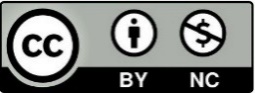 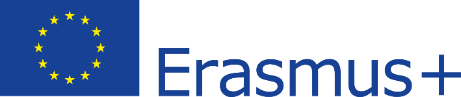 Unitatea de învățare 1: Instrumente TIC pentru gestionarea afacerilor
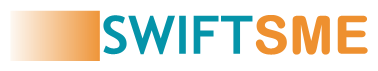 Instrumente TIC de management al afacerilor pentru lucrul de la distanță
Aceste instrumente oferă o gamă largă de opțiuni, fie că este vorba de servicii gratuite, plătite și premium, atât pentru întreprinderile de dimensiuni mari, cât și pentru IMM-uri. 
Cele mai bune instrumente și servicii TIC pentru gestionarea afacerilor într-un context de lucru la distanță sunt enumerate mai jos: 
CRM: Un CRM ("Customer Relationship Management") este un serviciu care permite
utilizatorilor săi să centralizeze toate interacțiunile dintre o întreprindere și clienții săi într-o singură bază de date. În acest fel, campaniile de atragere a clienților, acțiunile comerciale și sarcinile deopotrivă pot fi gestionate cu ușurință. Un CRM este un aliat excelent în ceea ce privește serviciile pentru clienți și post-vânzare.
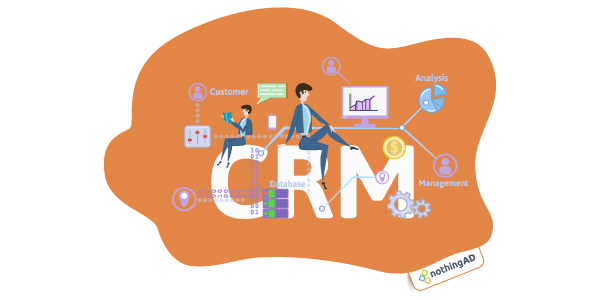 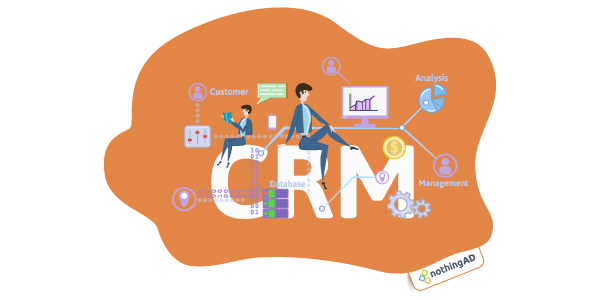 Proiect realizat cu sprijinul financiar al Comisiei Europene, in cadrul Programului Erasmus+. Prezentul document și conținuturile sale reprezinta responsabilitatea exclusiva a autorului, iar Agentia Nationala si Comisia Europeana nu sunt responsabile pentru modul in care continutul informatiei va fi folosit.
Legal description – Creative Commons licensing: The materials published on the SWIFTSME project website are classified as Open Educational Resources' (OER) and can be freely (without permission of their creators): downloaded, used, reused, copied, adapted, and shared by users, with information about the source of their origin.
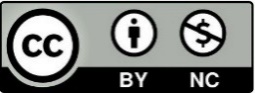 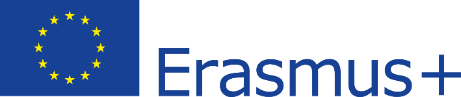 Unitatea de învățare 1: Instrumente TIC pentru gestionarea afacerilor
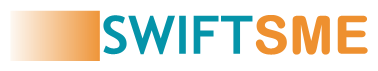 Instrumente TIC de management al afacerilor pentru lucrul de la distanță
          Printre cele mai utilizate software CRM putem găsi:
HubSpot: utilizat în principal pentru a pune în aplicare strategii de marketing. Organizează informațiile despre clienți și asociați prin diferite canale.
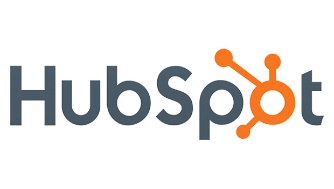 SalesForce: o soluție pentru managementul relațiilor cu clienții ce reunește atât companiile, cât și clienții. Acest CRM integrat oferă tuturor departamentelor dumneavoastră (marketing, vânzări, comerț și servicii) o viziune unitara asupra fiecărui client.
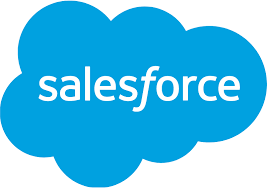 Zoho CRM:  acest software de gestionare a relațiilor cu clienții permite o administrare mai rapidă și mai eficientă.
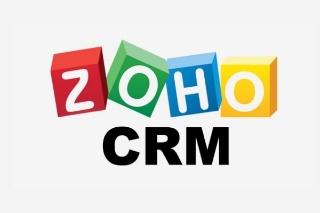 Proiect realizat cu sprijinul financiar al Comisiei Europene, in cadrul Programului Erasmus+. Prezentul document și conținuturile sale reprezinta responsabilitatea exclusiva a autorului, iar Agentia Nationala si Comisia Europeana nu sunt responsabile pentru modul in care continutul informatiei va fi folosit.
Legal description – Creative Commons licensing: The materials published on the SWIFTSME project website are classified as Open Educational Resources' (OER) and can be freely (without permission of their creators): downloaded, used, reused, copied, adapted, and shared by users, with information about the source of their origin.
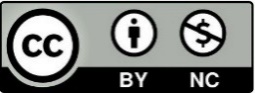 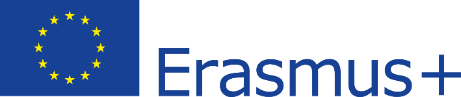 Unitatea de învățare 1: Instrumente TIC pentru gestionarea afacerilor
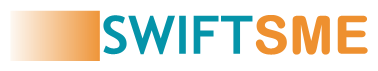 Instrumente TIC de management al afacerilor pentru lucrul de la distanță
Instrumente de management și pentru lucrul în echipă: O distribuție corectă a sarcinilor este esențială atunci când vine vorba de gestionarea afacerii, deoarece îmbunătățește performanța angajaților. Pentru a garanta acest lucru, există câteva instrumente TIC care pot ajuta la planificarea proiectelor.
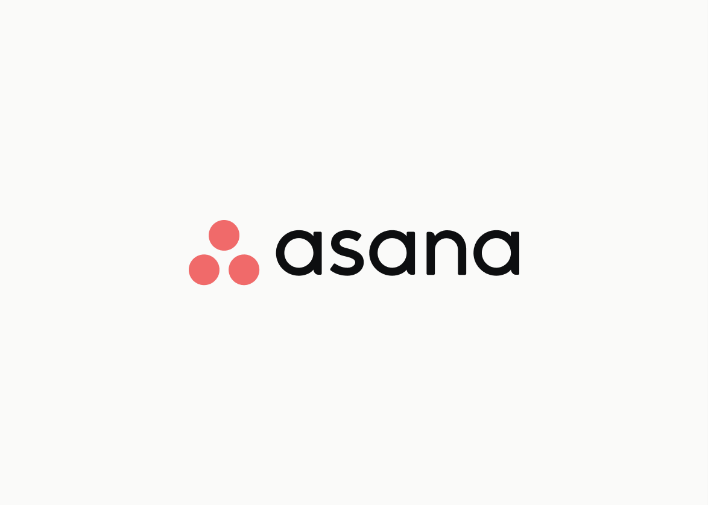 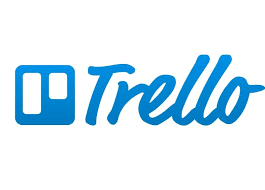 Proiect realizat cu sprijinul financiar al Comisiei Europene, in cadrul Programului Erasmus+. Prezentul document și conținuturile sale reprezinta responsabilitatea exclusiva a autorului, iar Agentia Nationala si Comisia Europeana nu sunt responsabile pentru modul in care continutul informatiei va fi folosit.
Legal description – Creative Commons licensing: The materials published on the SWIFTSME project website are classified as Open Educational Resources' (OER) and can be freely (without permission of their creators): downloaded, used, reused, copied, adapted, and shared by users, with information about the source of their origin.
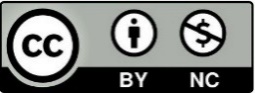 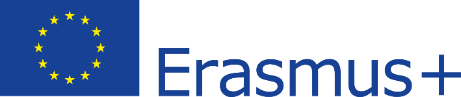 Unitatea de învățare 1: Instrumente TIC pentru gestionarea afacerilor
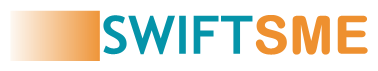 Instrumente TIC de management al afacerilor pentru lucrul de la distanță
Altele: După cum am menționat anterior, există o gamă variată de instrumente TIC care pot îmbunătăți gestionarea afacerilor, atât de multe încât ar fi aproape imposibil să le numim pe toate într-o listă. Unele dintre cele mai utile pot fi găsite mai jos:
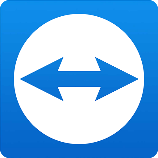 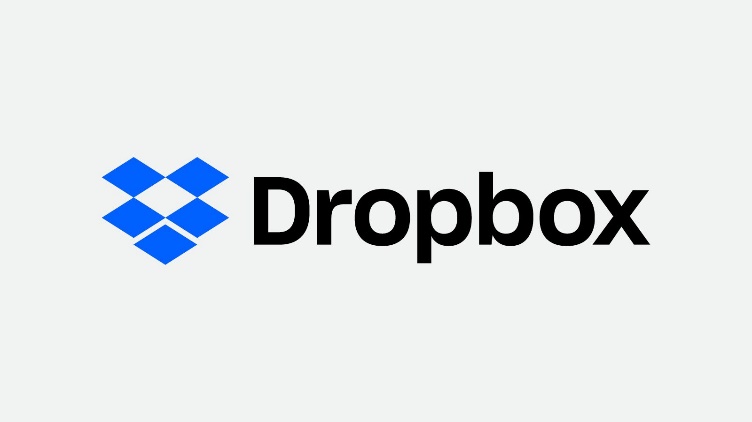 Proiect realizat cu sprijinul financiar al Comisiei Europene, in cadrul Programului Erasmus+. Prezentul document și conținuturile sale reprezinta responsabilitatea exclusiva a autorului, iar Agentia Nationala si Comisia Europeana nu sunt responsabile pentru modul in care continutul informatiei va fi folosit.
Legal description – Creative Commons licensing: The materials published on the SWIFTSME project website are classified as Open Educational Resources' (OER) and can be freely (without permission of their creators): downloaded, used, reused, copied, adapted, and shared by users, with information about the source of their origin.
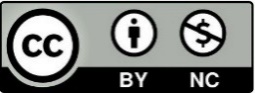 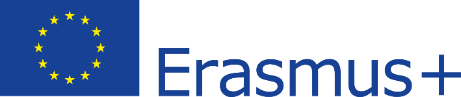 Unitatea de învățare 1: Instrumente TIC pentru gestionarea afacerilor
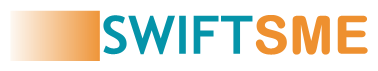 Instrumente TIC de management al afacerilor pentru lucrul de la distanță
Există platforme care cuprind toate aceste funcții în cadrul aceluiași software. Chiar dacă o platformă specifică pentru fiecare sarcină ar fi optimă, aceste programe centralizate sunt încă o opțiune excelentă pentru IMM-uri.
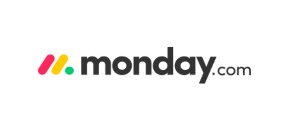 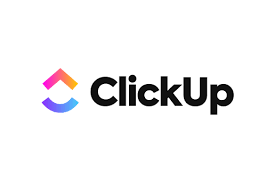 Proiect realizat cu sprijinul financiar al Comisiei Europene, in cadrul Programului Erasmus+. Prezentul document și conținuturile sale reprezinta responsabilitatea exclusiva a autorului, iar Agentia Nationala si Comisia Europeana nu sunt responsabile pentru modul in care continutul informatiei va fi folosit.
Legal description – Creative Commons licensing: The materials published on the SWIFTSME project website are classified as Open Educational Resources' (OER) and can be freely (without permission of their creators): downloaded, used, reused, copied, adapted, and shared by users, with information about the source of their origin.
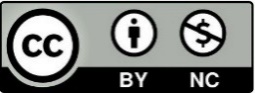 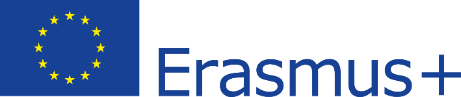 Unitatea de învățare 2: Instrumente de comunicare
 și colaborare pentru lucrul de la distanță
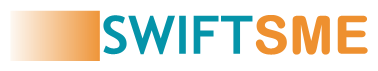 Managementul echipei
O bună organizare a echipei este unul dintre cei mai importanți factori pentru a obține succesul comercial. Toți lucrătorii trebuie să fie uniți și într-o comunicare constantă pentru a îndeplini toate sarcinile zilnice într-un mod eficient și sincronizat. 
Există mai multe platforme care ne ajută în acest aspect, putând stimula comunicarea și colaborarea într-un mod simplu prin intermediul software-ului. Printre cele mai cunoscute resurse de lucru, putem găsi:
Skype: considerată platforma de videoconferință de referință, aceasta permite utilizatorilor să apeleze video, să discute și să se întâlnească cu până la 50 de persoane oriunde în lume. Atât cu opțiuni gratuite, cât și premium, este o alegere optimă pentru orice companie.
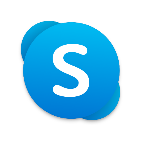 Proiect realizat cu sprijinul financiar al Comisiei Europene, in cadrul Programului Erasmus+. Prezentul document și conținuturile sale reprezinta responsabilitatea exclusiva a autorului, iar Agentia Nationala si Comisia Europeana nu sunt responsabile pentru modul in care continutul informatiei va fi folosit.
Legal description – Creative Commons licensing: The materials published on the SWIFTSME project website are classified as Open Educational Resources' (OER) and can be freely (without permission of their creators): downloaded, used, reused, copied, adapted, and shared by users, with information about the source of their origin.
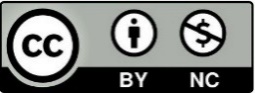 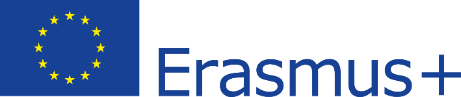 Unitatea de învățare 2: Instrumente de comunicare și colaborare pentru lucrul de la distanță
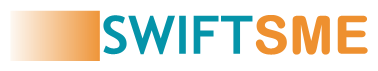 Managementul echipei
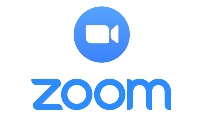 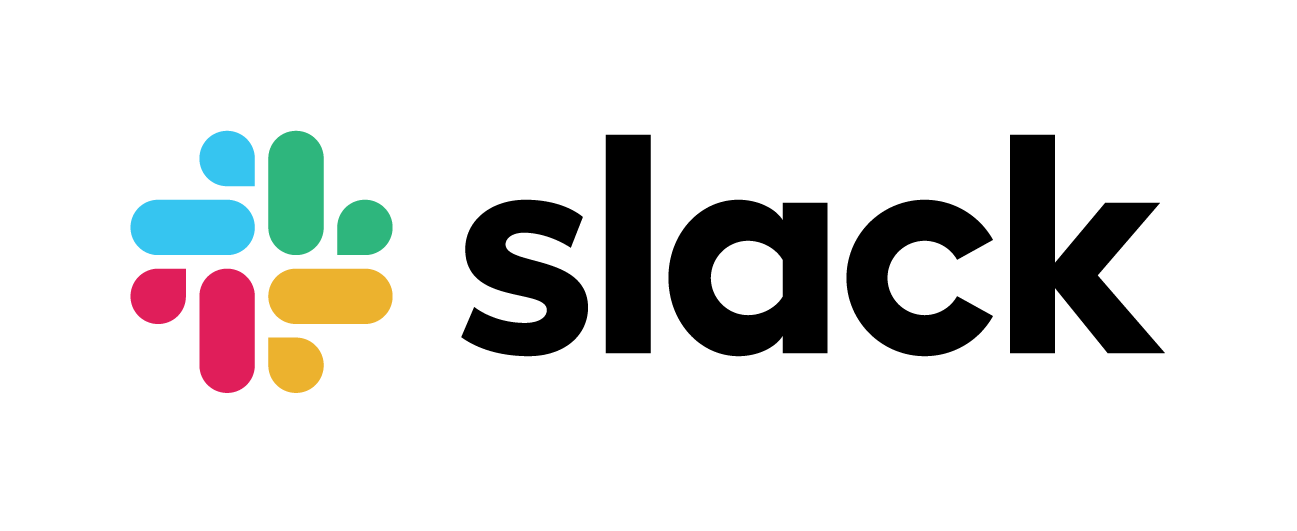 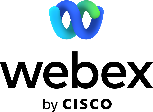 Proiect realizat cu sprijinul financiar al Comisiei Europene, in cadrul Programului Erasmus+. Prezentul document și conținuturile sale reprezinta responsabilitatea exclusiva a autorului, iar Agentia Nationala si Comisia Europeana nu sunt responsabile pentru modul in care continutul informatiei va fi folosit.
Legal description – Creative Commons licensing: The materials published on the SWIFTSME project website are classified as Open Educational Resources' (OER) and can be freely (without permission of their creators): downloaded, used, reused, copied, adapted, and shared by users, with information about the source of their origin.
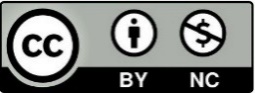 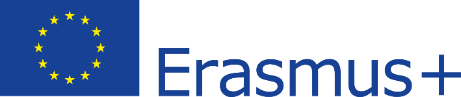 Unitatea de învățare 3: Sfaturi pentru îmbunătățirea comunicării digitale
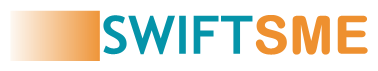 Sfaturi privind comunicarea digitală pentru IMM-uri
Proiect realizat cu sprijinul financiar al Comisiei Europene, in cadrul Programului Erasmus+. Prezentul document și conținuturile sale reprezinta responsabilitatea exclusiva a autorului, iar Agentia Nationala si Comisia Europeana nu sunt responsabile pentru modul in care continutul informatiei va fi folosit.
Legal description – Creative Commons licensing: The materials published on the SWIFTSME project website are classified as Open Educational Resources' (OER) and can be freely (without permission of their creators): downloaded, used, reused, copied, adapted, and shared by users, with information about the source of their origin.
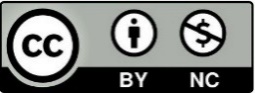 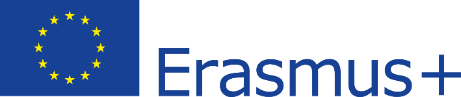 Unitatea de învățare 3: Sfaturi pentru îmbunătățirea comunicării digitale
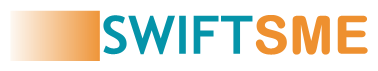 Sfaturi privind comunicarea digitală pentru IMM-uri
- Feedback: comunicarea asertivă și eficientă trebuie menținută pentru a atinge un nivel bun de performanță. Răspundeți la toate e-mailurile și mesajele pentru a anunța expeditorul că le-ați primit. Nu uitați să includeți subiectul în fiecare e-mail pentru a accelera clasificarea și gestionarea acestora. Țineți-vă colegii informați și nu uitați să clarificați orice neînțelegere sau îndoială, dacă este necesar.
- Planificați și organizați reuniunile online în avans: pentru a garanta o mai bună eficacitate și organizare, apelurile trebuie anunțate și planificate în prealabil pentru a evita incompatibilitățile de timp (de exemplu, un membru al personalului trebuie să răspundă la două apeluri în același timp).
- Utilizați instrumentele potrivite: existența platformelor, aplicațiilor și resurselor necesare este esențială pentru "lucrul inteligent". Evaluați necesitățile echipei și angajați sau instalați serviciile necesare pentru executarea corectă a sarcinilor.
Proiect realizat cu sprijinul financiar al Comisiei Europene, in cadrul Programului Erasmus+. Prezentul document și conținuturile sale reprezinta responsabilitatea exclusiva a autorului, iar Agentia Nationala si Comisia Europeana nu sunt responsabile pentru modul in care continutul informatiei va fi folosit.
Legal description – Creative Commons licensing: The materials published on the SWIFTSME project website are classified as Open Educational Resources' (OER) and can be freely (without permission of their creators): downloaded, used, reused, copied, adapted, and shared by users, with information about the source of their origin.
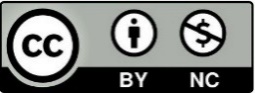 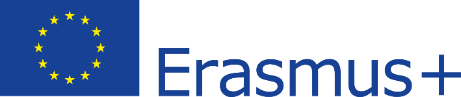 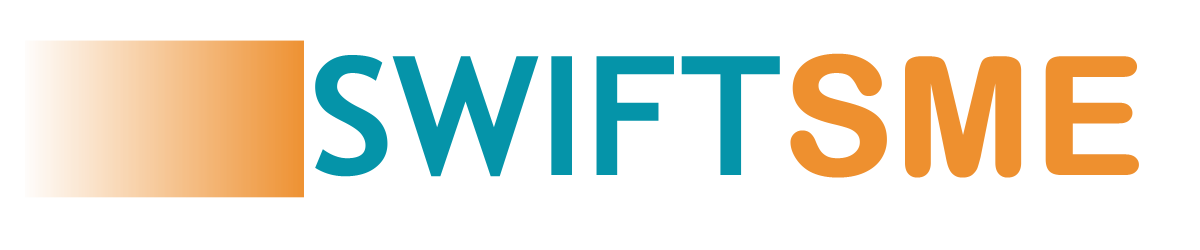 VĂ MULȚUMIM!
Proiect realizat cu sprijinul financiar al Comisiei Europene, in cadrul Programului Erasmus+. Prezentul document și conținuturile sale reprezinta responsabilitatea exclusiva a autorului, iar Agentia Nationala si Comisia Europeana nu sunt responsabile pentru modul in care continutul informatiei va fi folosit.
Legal description – Creative Commons licensing: The materials published on the SWIFTSME project website are classified as Open Educational Resources' (OER) and can be freely (without permission of their creators): downloaded, used, reused, copied, adapted, and shared by users, with information about the source of their origin.
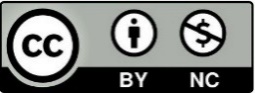 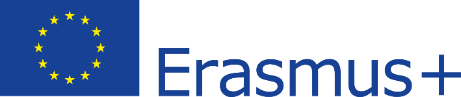